Per una viticoltura più sostenibile che punti al biologico riducendo gli effetti negativi dei pesticidi.
Verona, 8 aprile 2025
Gruppo Consiliare di Europa Verde
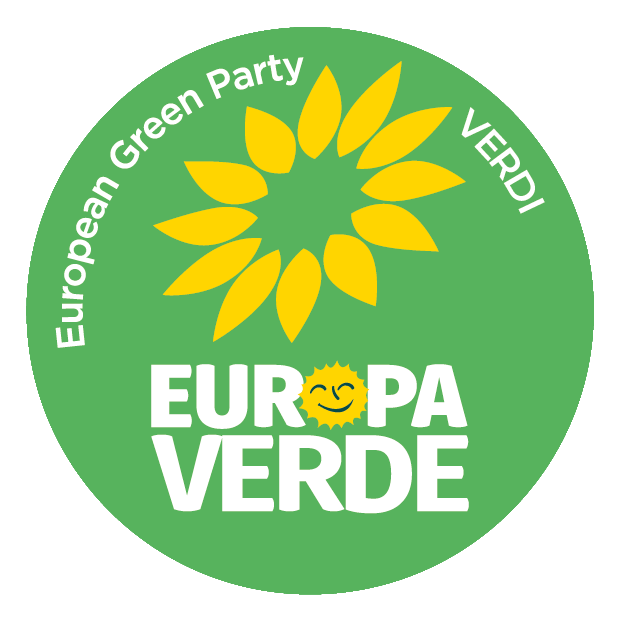 1
IL BIOLOGICO IN VENETO
2
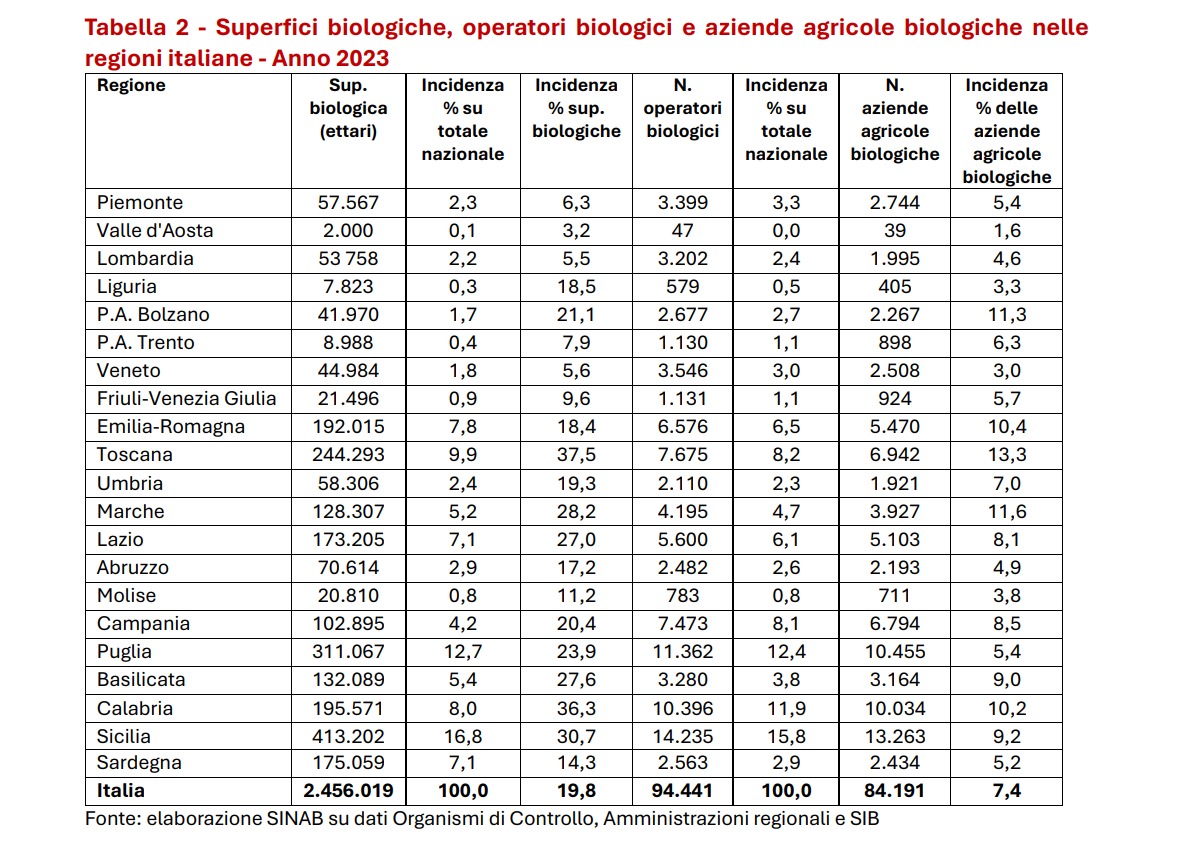 3
4
5
I PESTICIDI POI FINISCONO NEI CORSI D’ACQUA
6
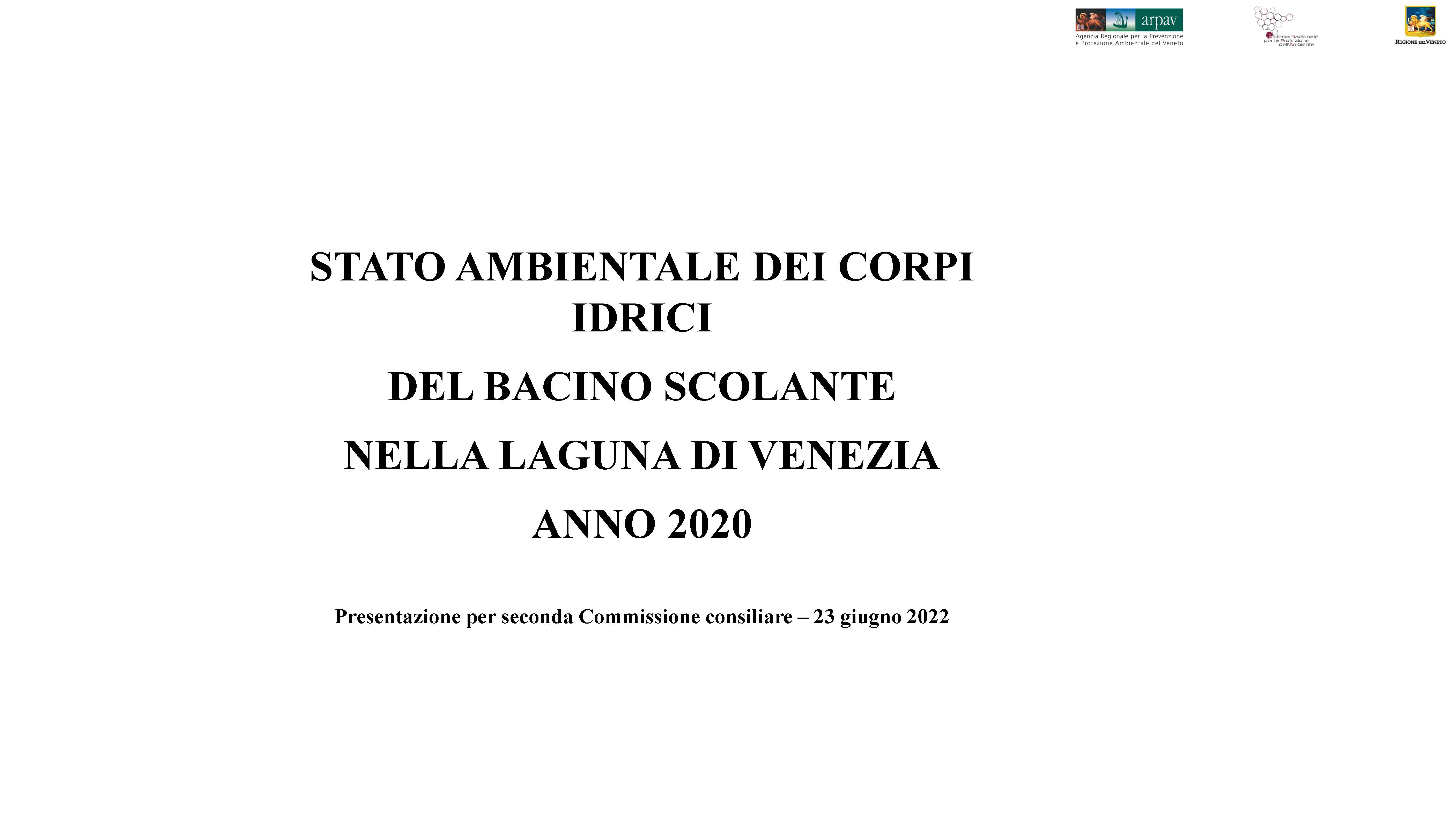 7
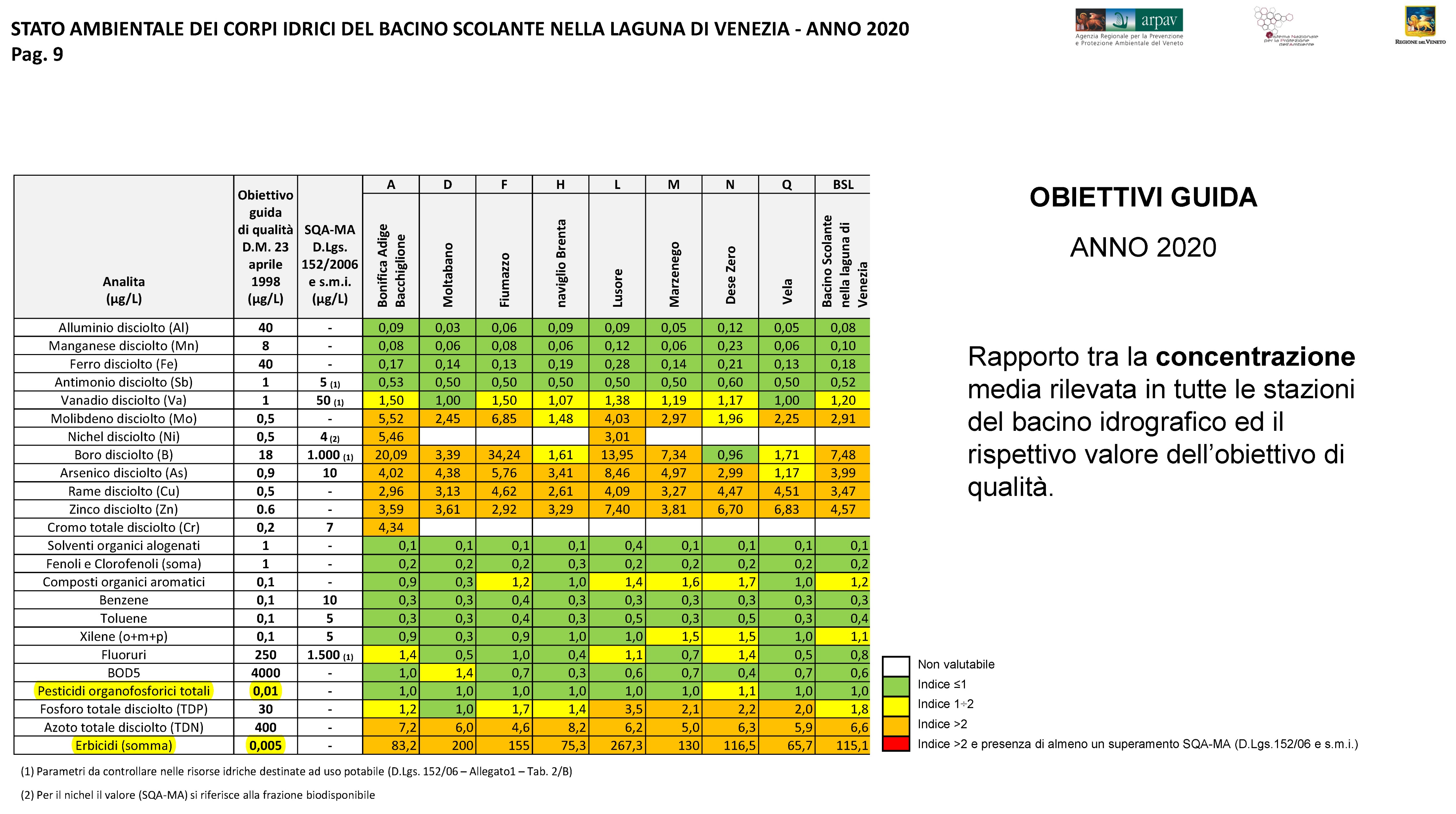 8
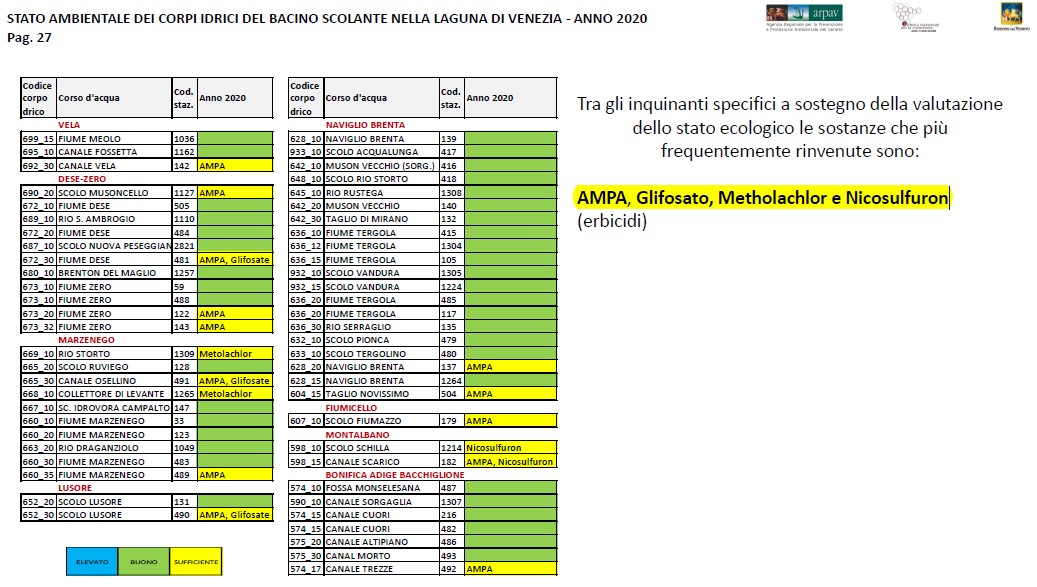 9
Veneto maglia nera per la tutela della Biodiversità
10
03 ottobre 2019
 
Zaia consegna il volume «Veneto Sostenibile» Agenda 2030 ONU
 
GOL 15 – Tutela della Biodiversità da BOLLINO ROSSO.
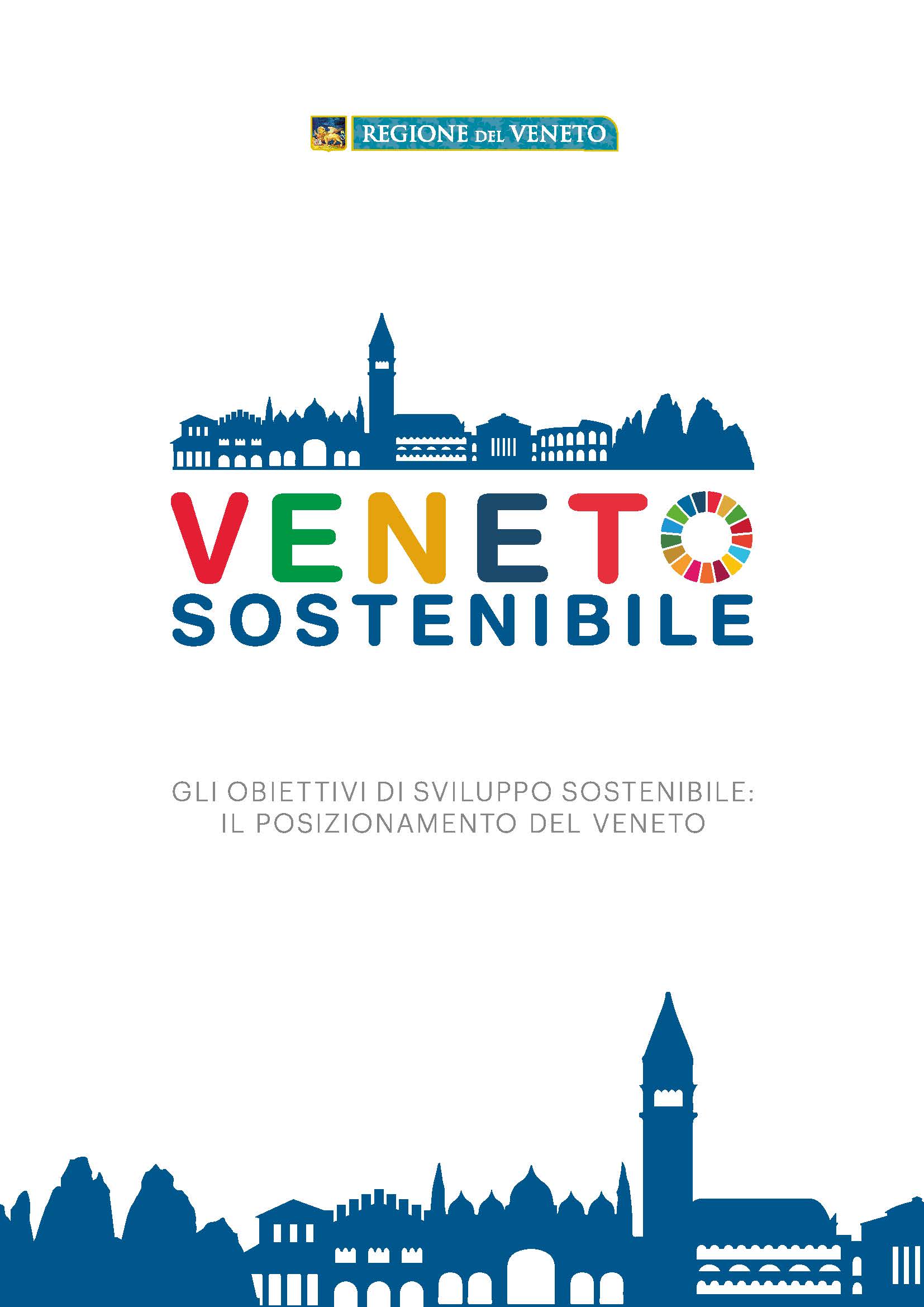 11
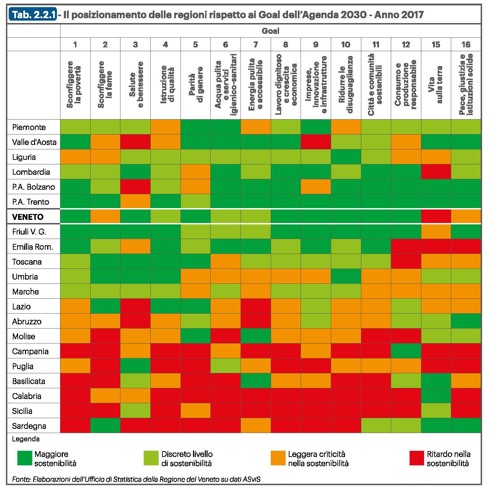 Vita sulla Terra
Veneto
12
I COSTI DELLA VITICOLTURA IN VENETO
13
FONDI DESTINATI ALLA VITICOLTURA PERIODO 2009/2019
14
AGGIORNAMENTO AL 2022 FONDI AL SETTORE VITIVINICOLO
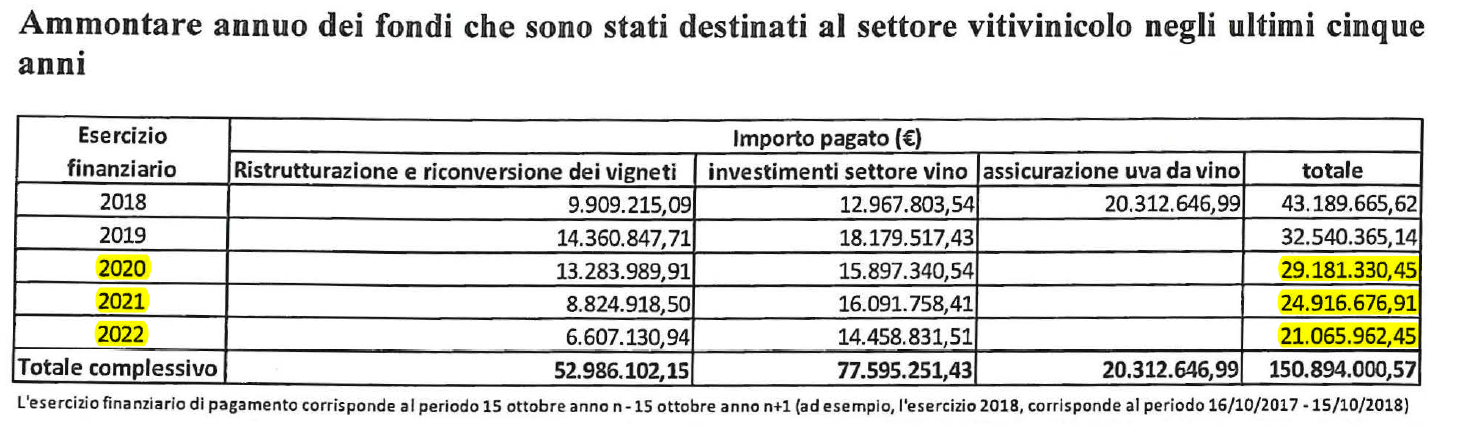 15
SUPERFICIE COLTIVATA A VIGNETO IN VENETO E NELLE PROVINCE DI TREVISO E VERONA
16
SUPERFICIE COLTIVATA A VIGNETO DAL 2009 AL 2024
17
ANDAMENTO DELLA SUPERFICIE COLTIVATA A VIGNETO IN VENETO
SUPERFICIE IN ETTARI
18
SUPERFICIE COLTIVATA A VIGNETO IN VENETO E 
NELLE PROVINCIE DI TREVISO E VERONA
19
SUPERFICIE COLTIVATA A VIGNETO IN TUTTE LE PROVINCIE DEL VENETO
20
QUANTITÀ DI PESTICIDI VENDUTI IN VENETO
21
QUANTITÀ PESTICIDI VENDUTA IN VENETO IN Kg
CONFRONTO TRA IL 2012 E 2023
22
QUANTITÀ PESTICIDI VENDUTA IN VENETO IN Kg
IMPENNATA TRA IL 2022 E 2023
23
I CONTROLLI SULL’USO DEI PESTICIDI
24
ATTUAZIONE PIANO D’AZIONE NAZIONALE PER L’USO SOSTENIBILE DEI PRODOTTI FITOSANITARI (PESTICIDI)
Informazioni relative ai controlli effettuati nel territorio per il commercio e impiego dei prodotti fitosanitari sulla base della programmazione nazionale e regionale fornite dalle ULSS 2 - Marca Trevigiana e ULSS 9 – Scaligera a seguito di un accesso agli atti.
25
DATI FORNITI DALLA ULSS 2 – MARCA TREVIGIANA CON PROT. 57284 del 24/03/2023
26
ANDAMENTO DEI CONTROLLI EFFETTUATI DALL’ULSS 2 – MARCA TREVIGIANA
27
DATI FORNITI DALLA ULSS 9 – SCALIGERA CON PROT. 75904 del 17/04/2023
28
I PESTICIDI E LA SALUTE DEI LAVORATORI
29
MALATTIE NEUROLOGICHE IN AGRICOLTURA
DATI INAIL 2023 (4 CASI)
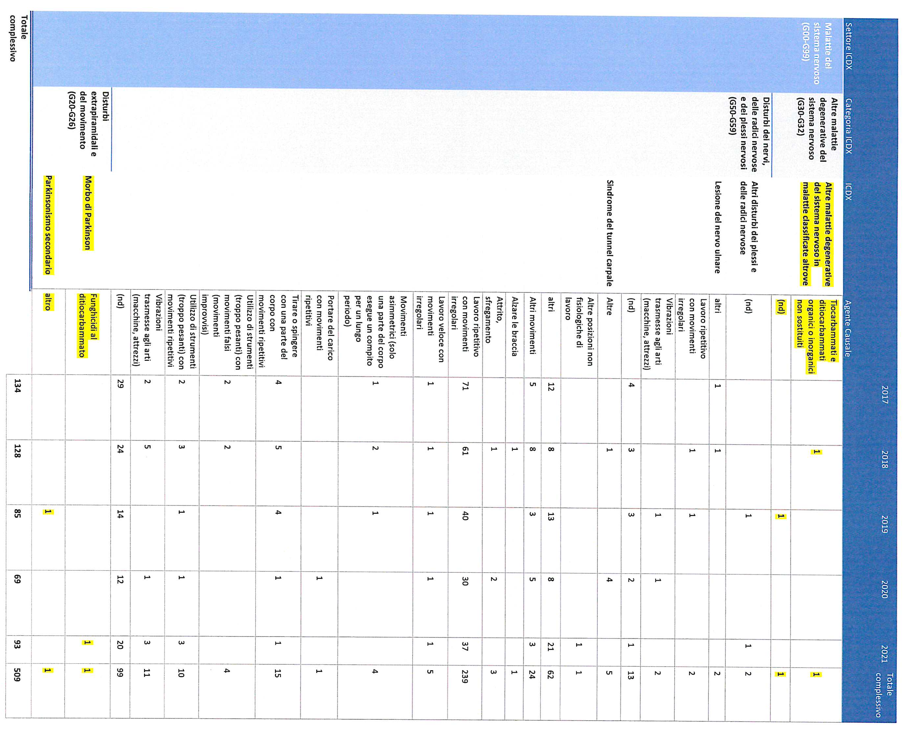 AGENTE CAUSALE
Altre malattie degenerative del sistema nervoso
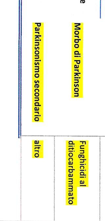 Tiocarbammati e ditiocarbammati organici o inorganici non sostituiti
30
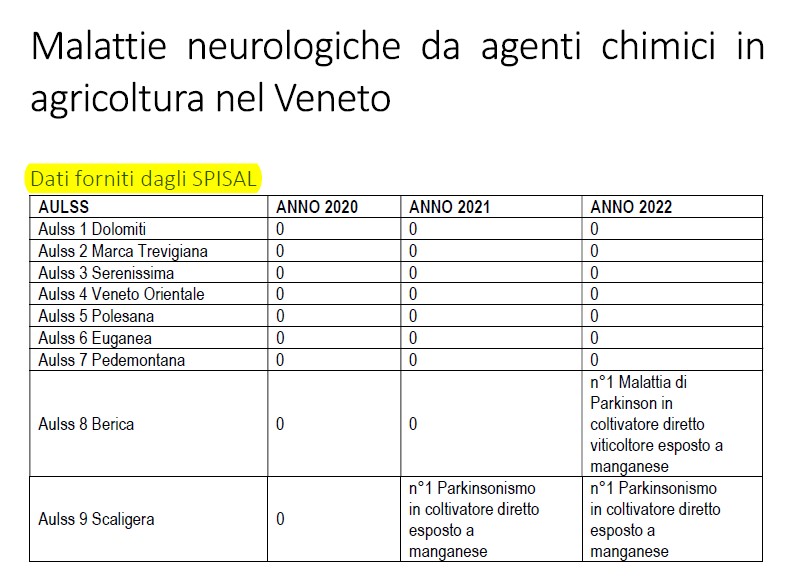 31